Фонд поддержки детейнаходящихся в трудной жизненной ситуацииФГБОУИ ВО «Московский государственный гуманитарно-экономический университет»
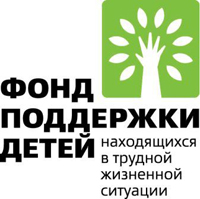 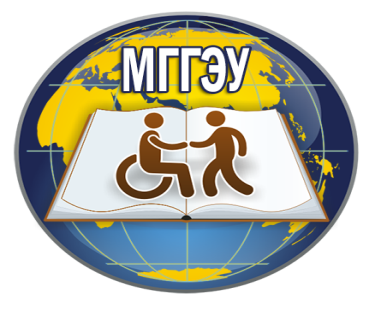 Портфолио
 участника  проекта 
«От адаптивной физической культуры – к эффективной инклюзии»










01 сентября 2017 года
Фонд поддержки детейнаходящихся в трудной жизненной ситуацииФГБОУИ ВО «Московский государственный гуманитарно-экономический университет»
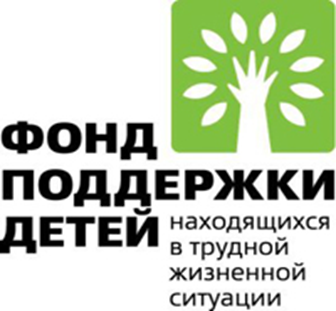 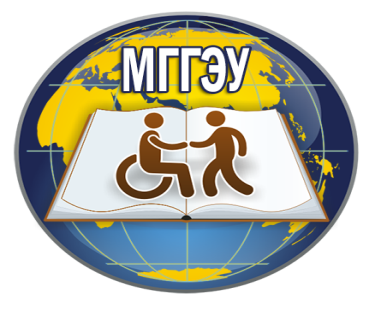 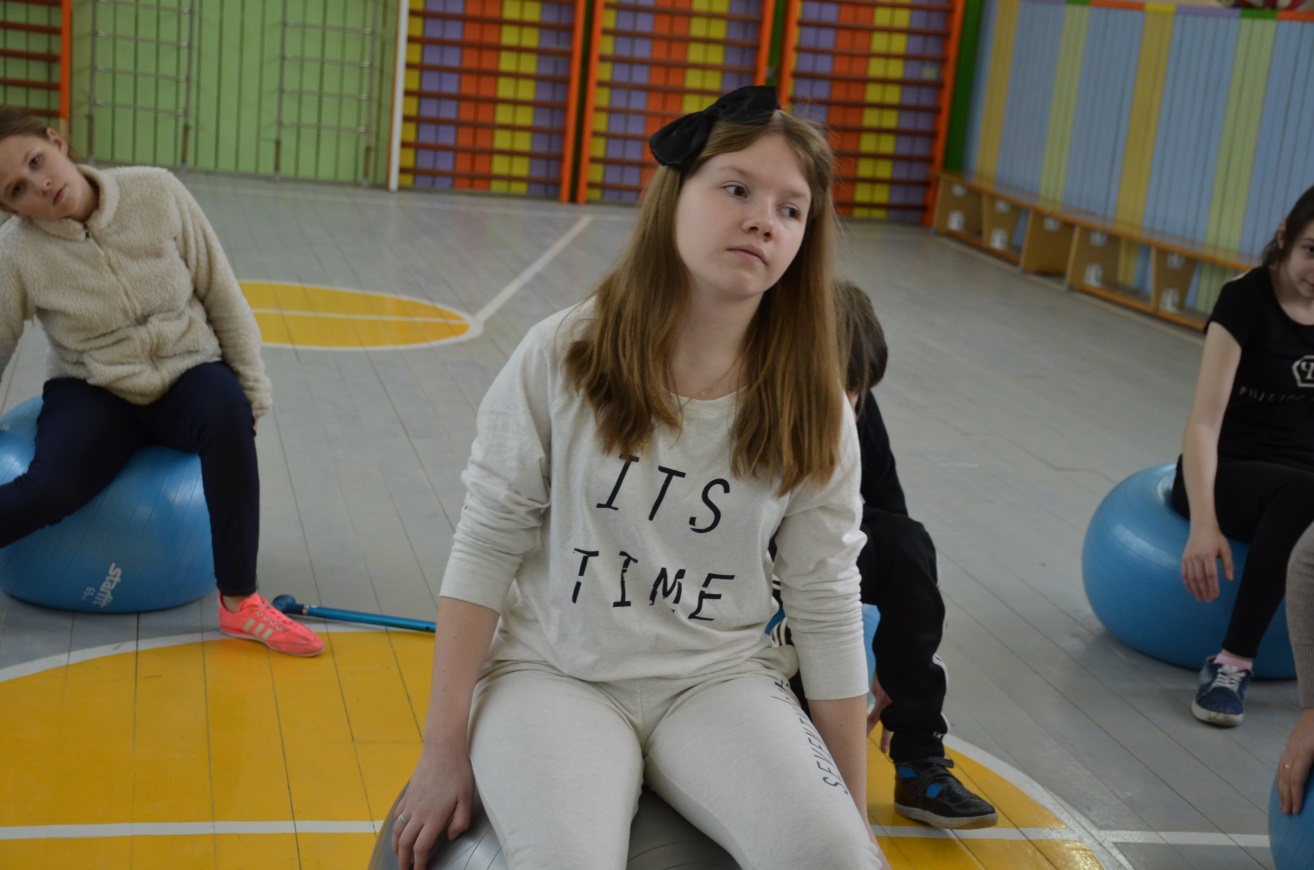 Цель проекта: создание материально-технической
и методической основы адаптивной физической культуры 
как средства реабилитации и социальной адаптации 
детей подросткового возраста с нарушениями 
опорно-двигательной системы (ОДС).

Сроки реализации проекта: 01.08.2016 г.-29.09.2017г.

Немеренко Ольга
МГГЭУ
01 сентября 2017 года
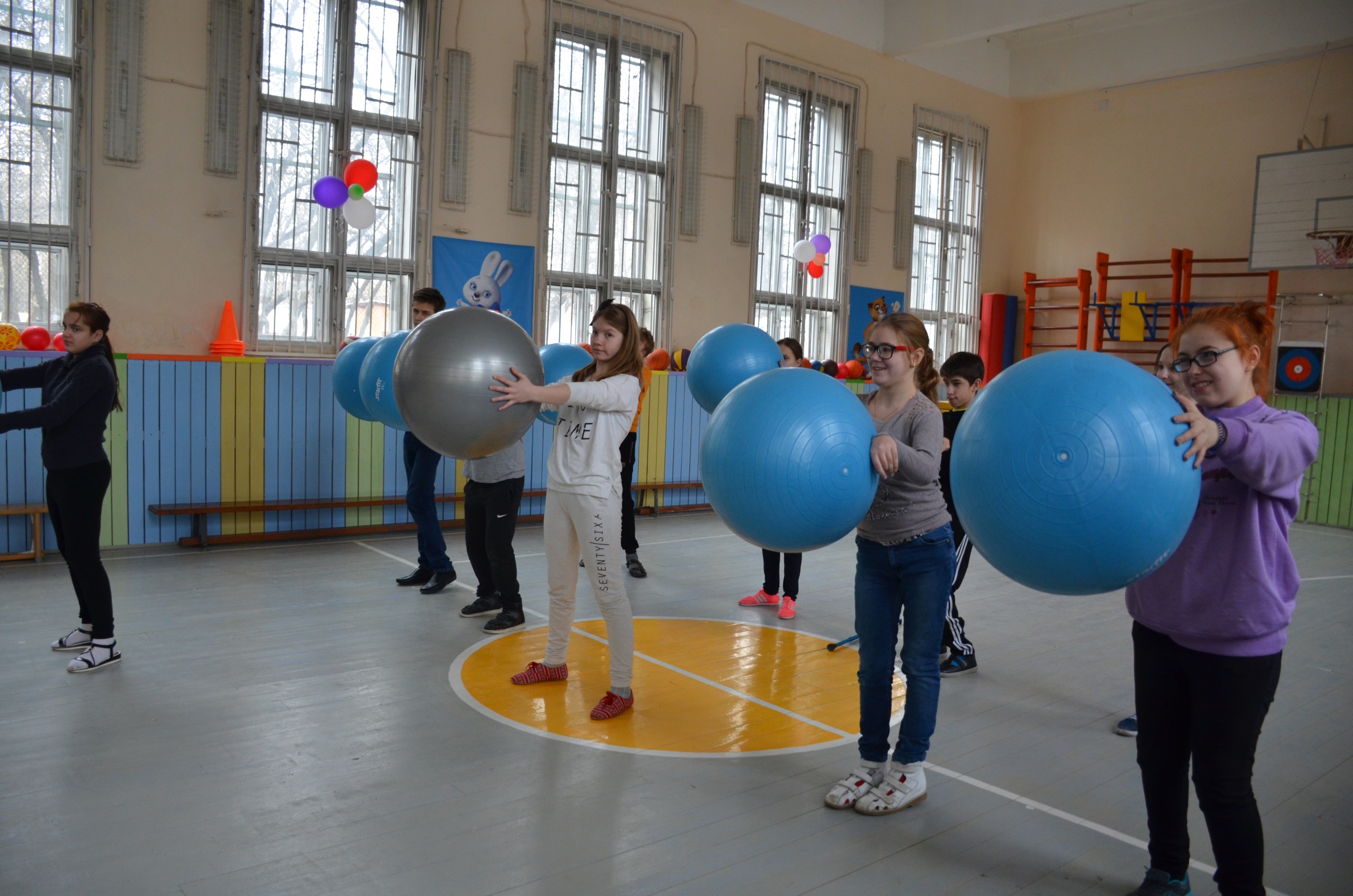 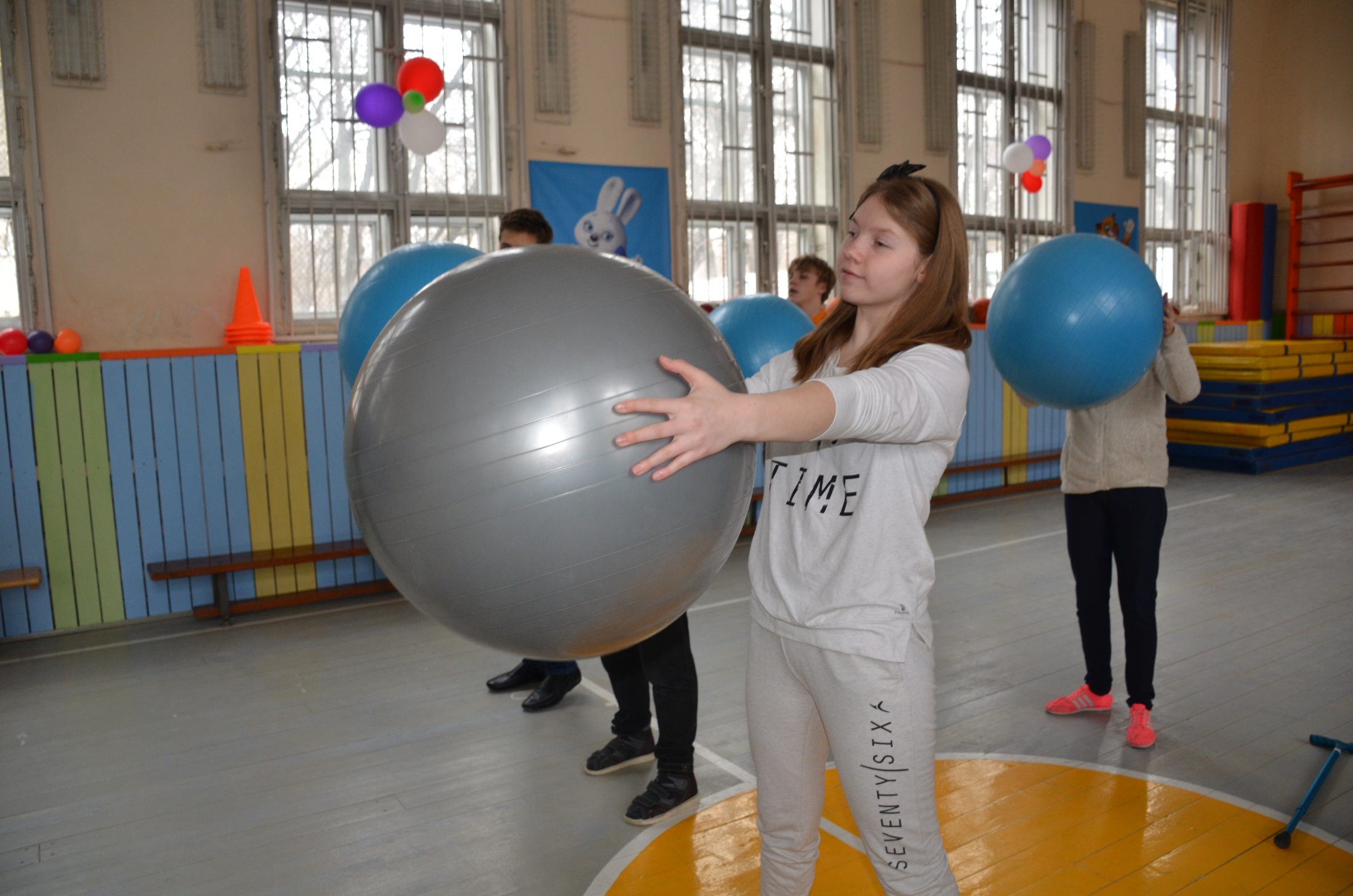 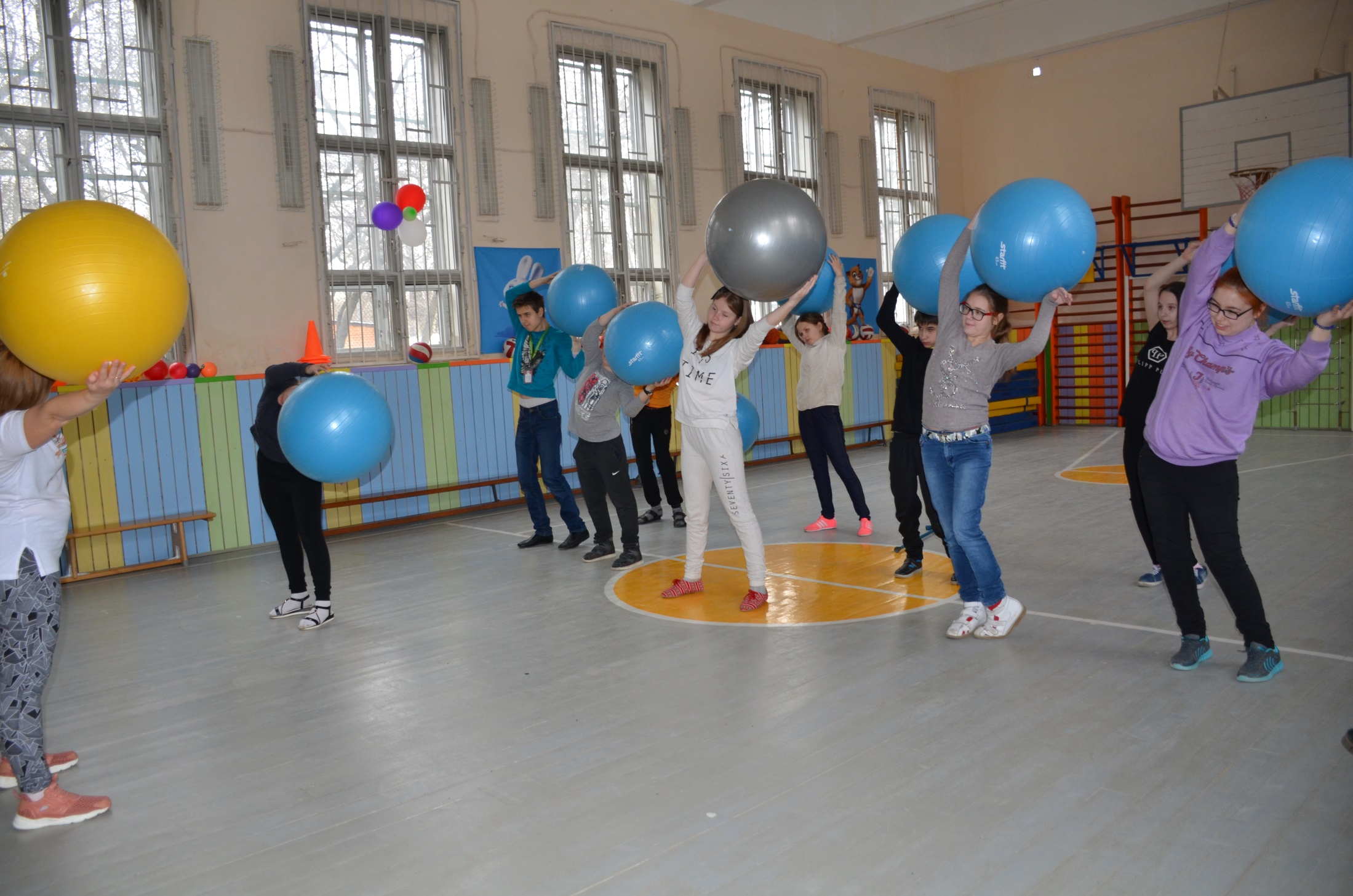 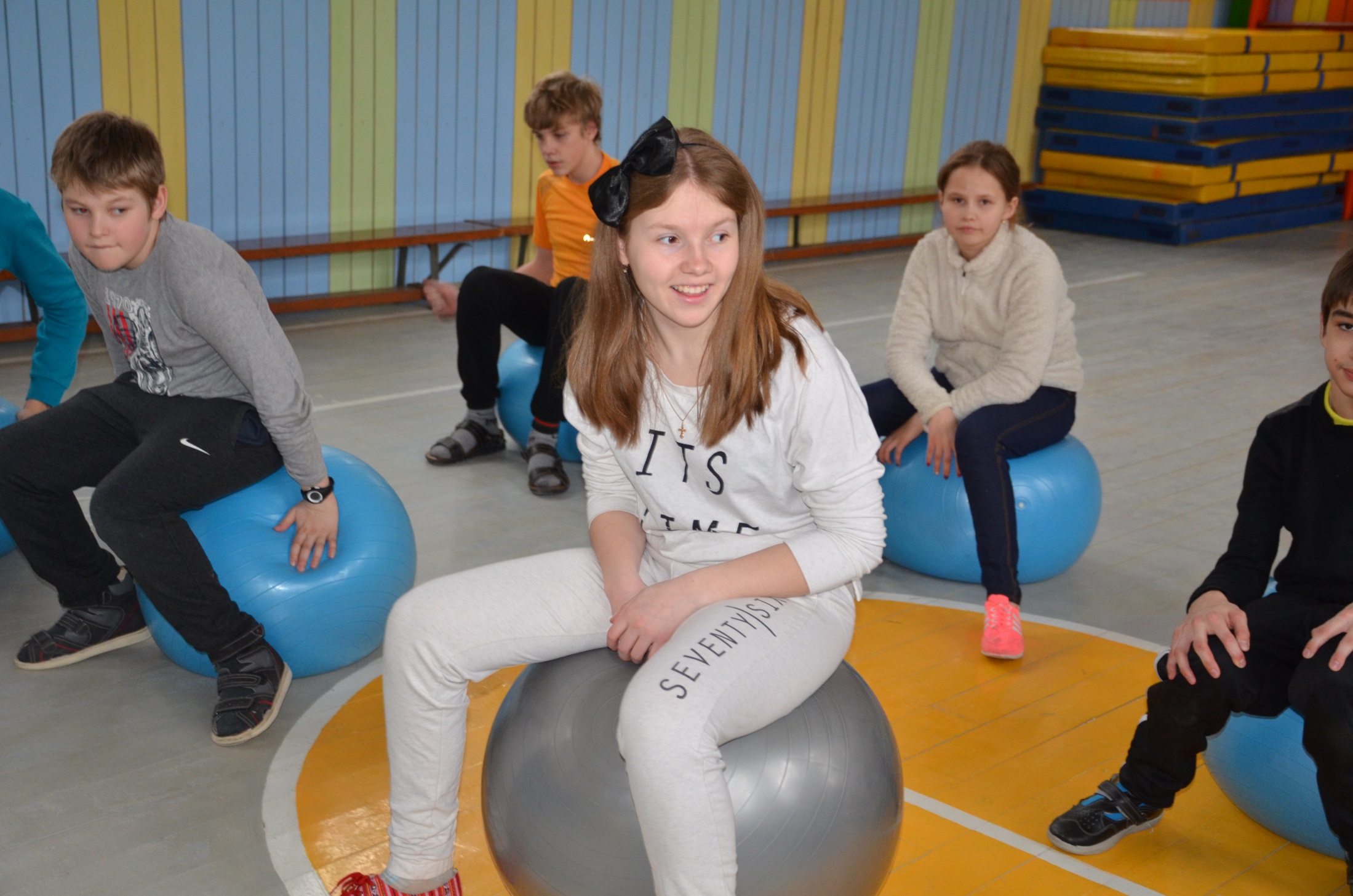 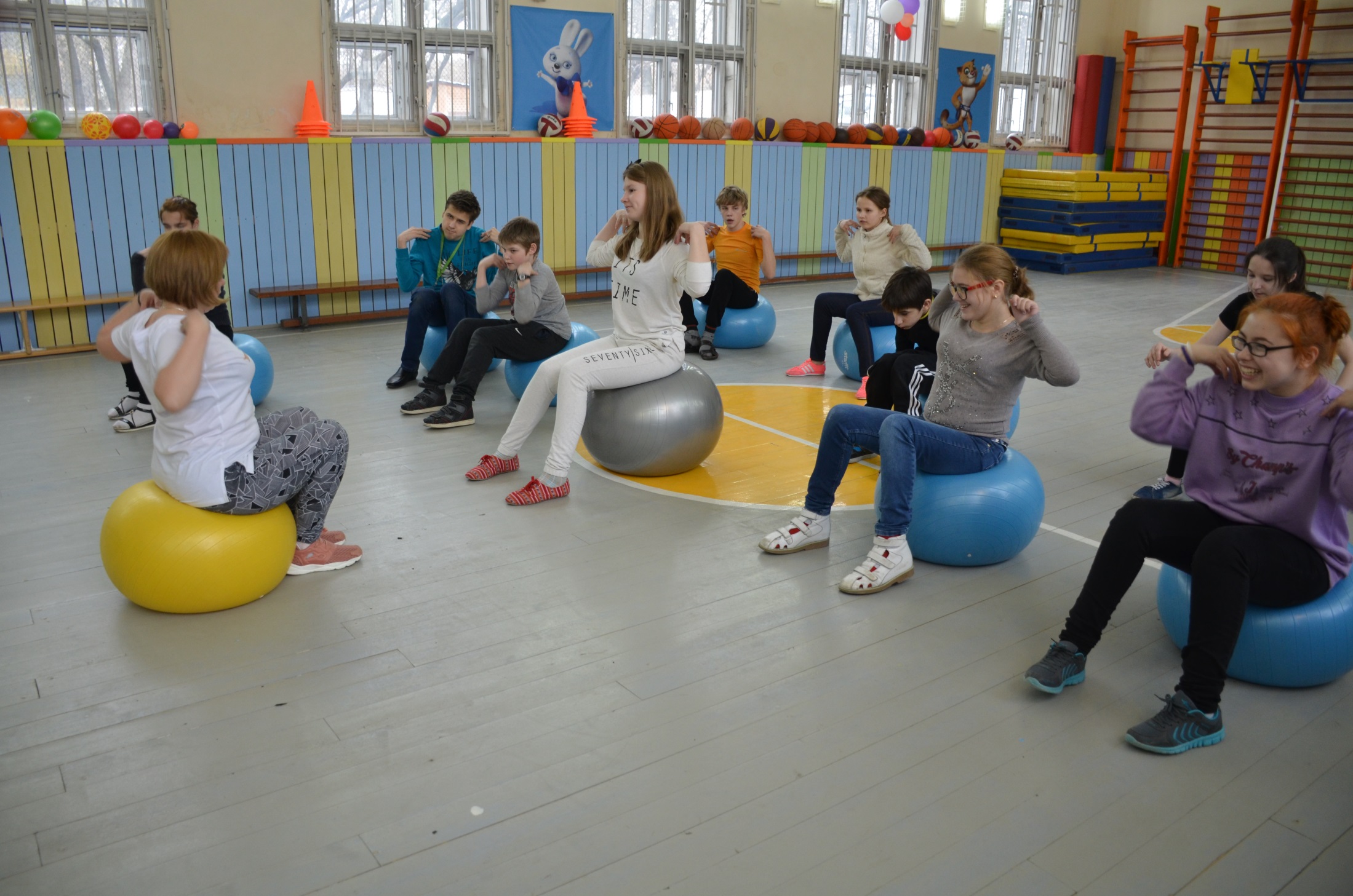 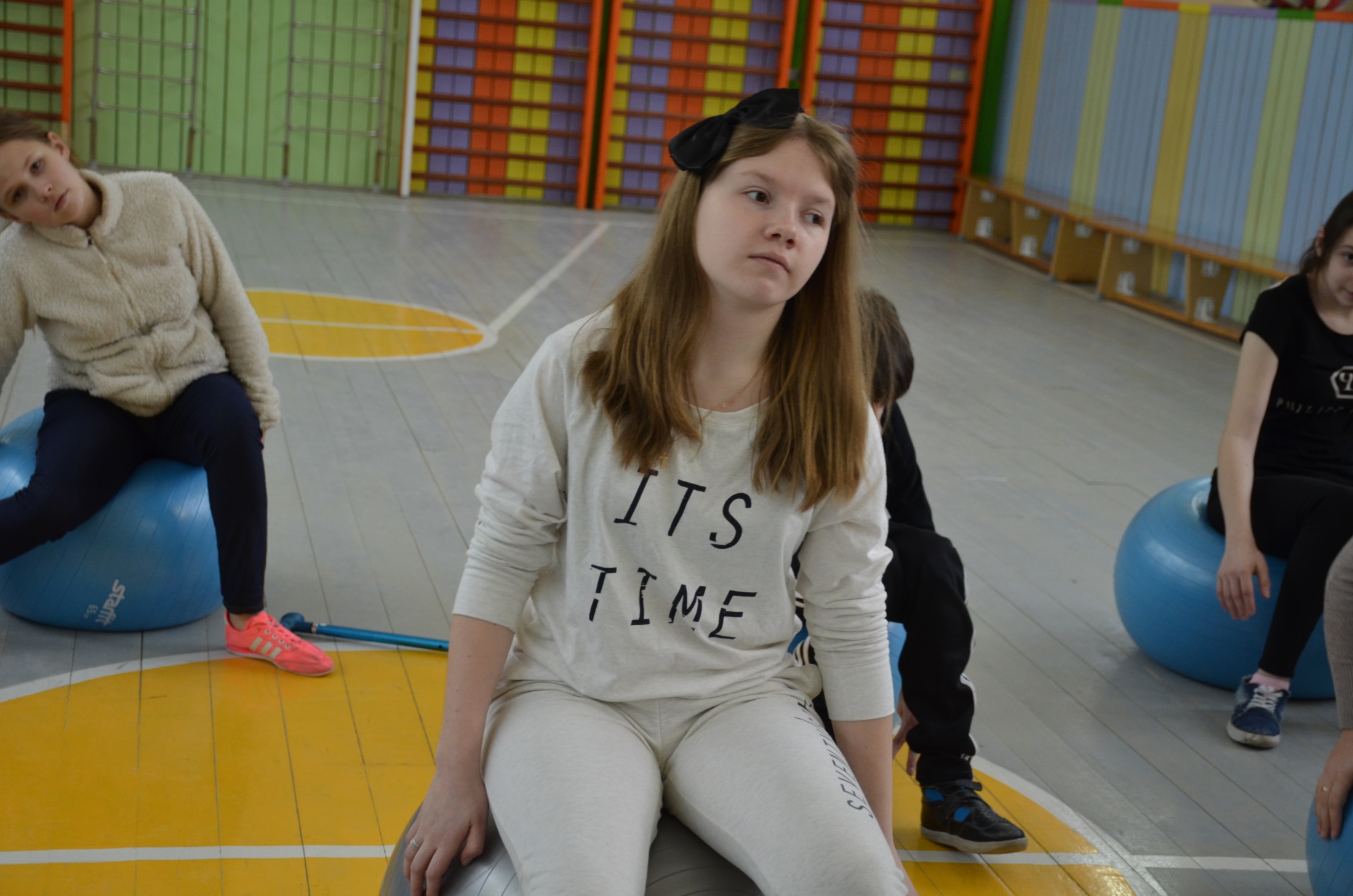 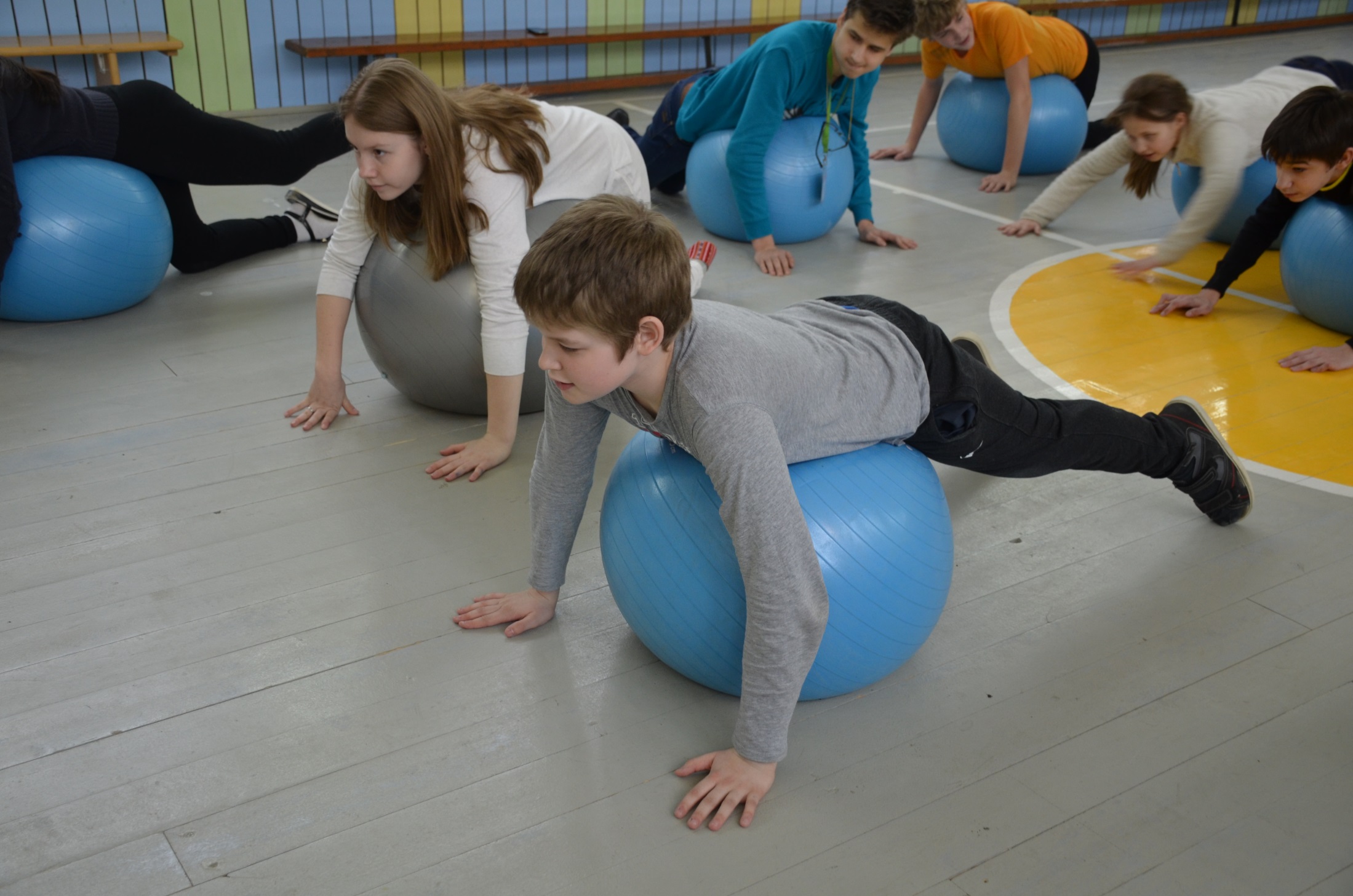 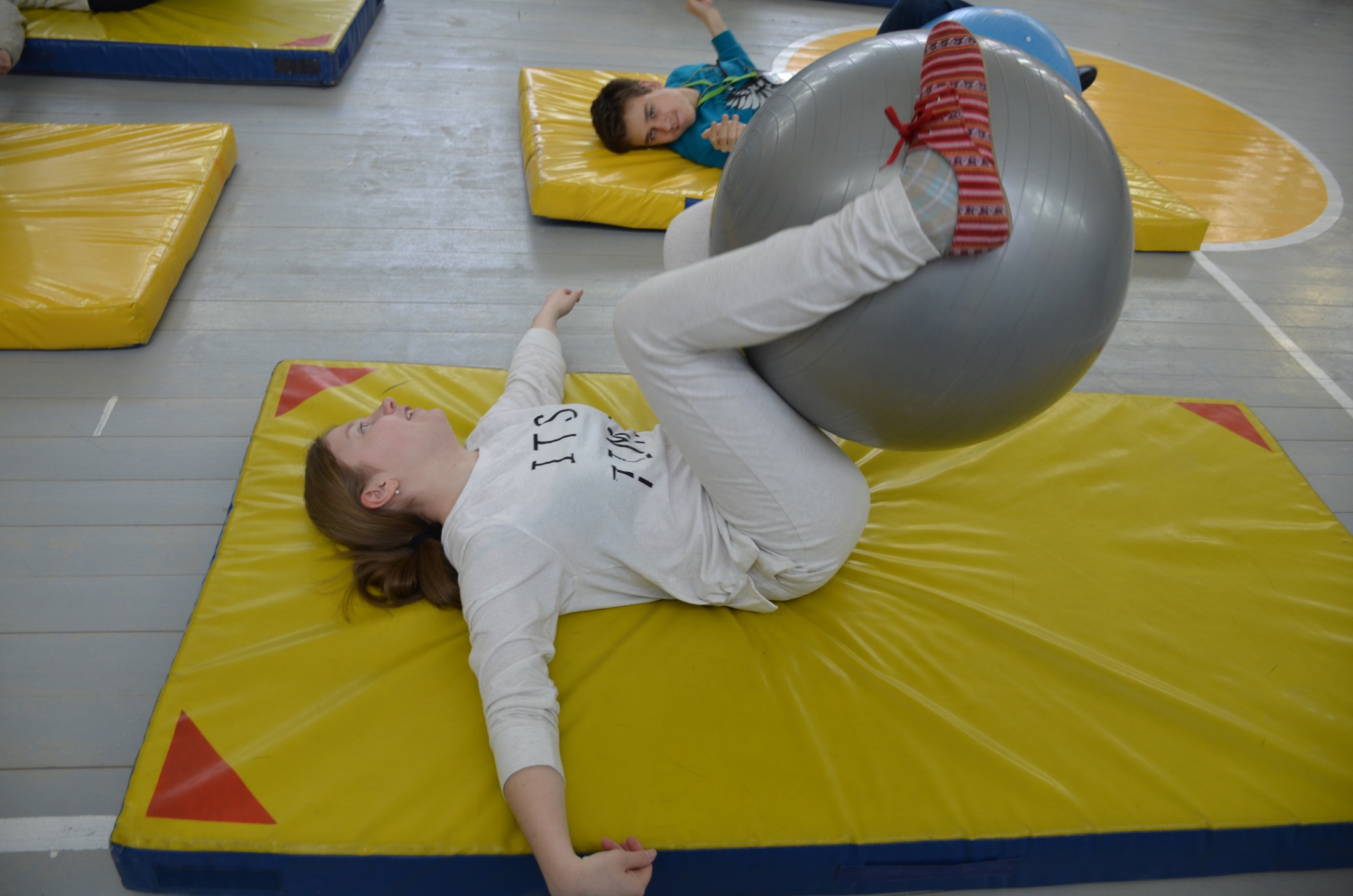 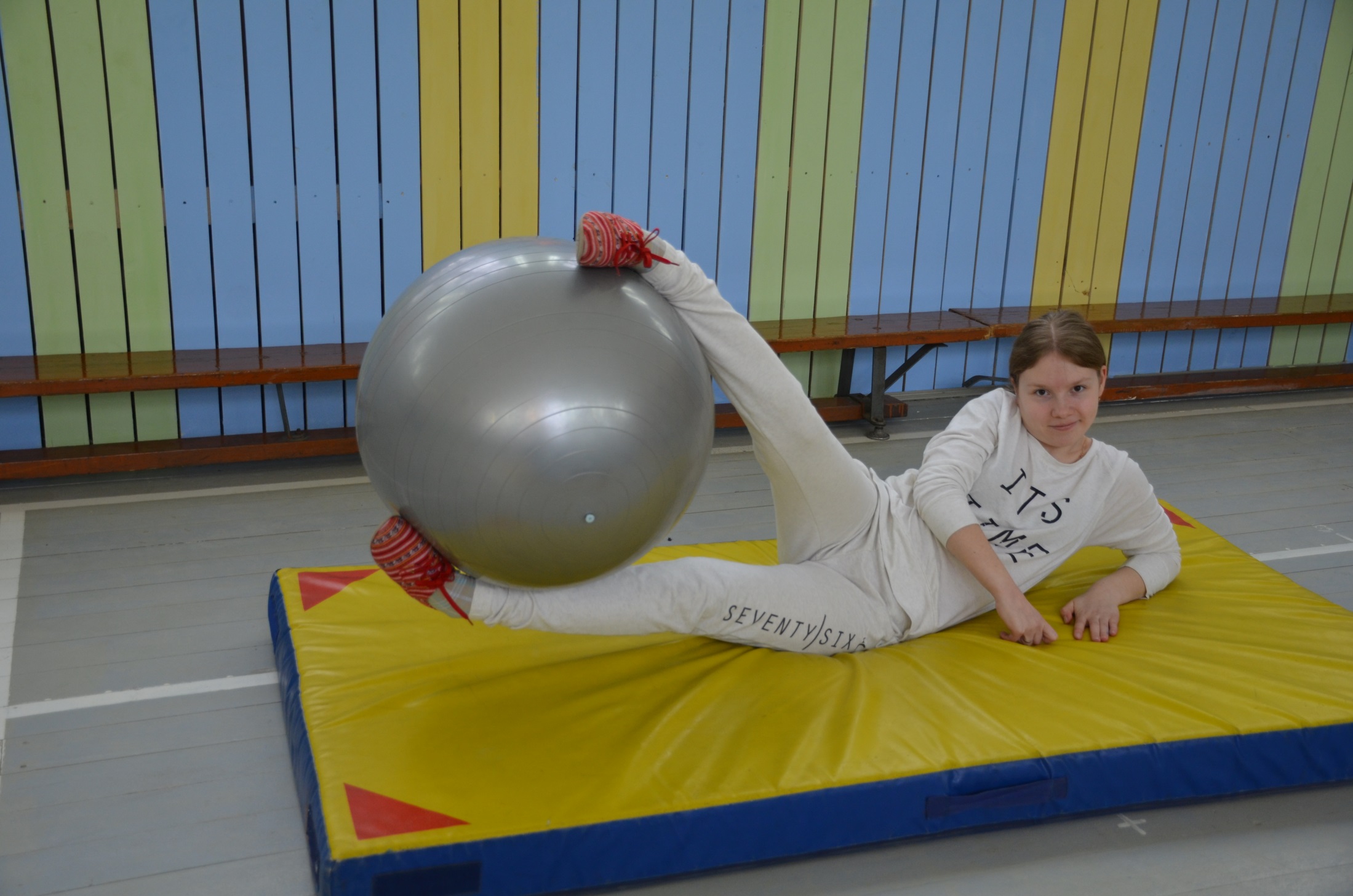 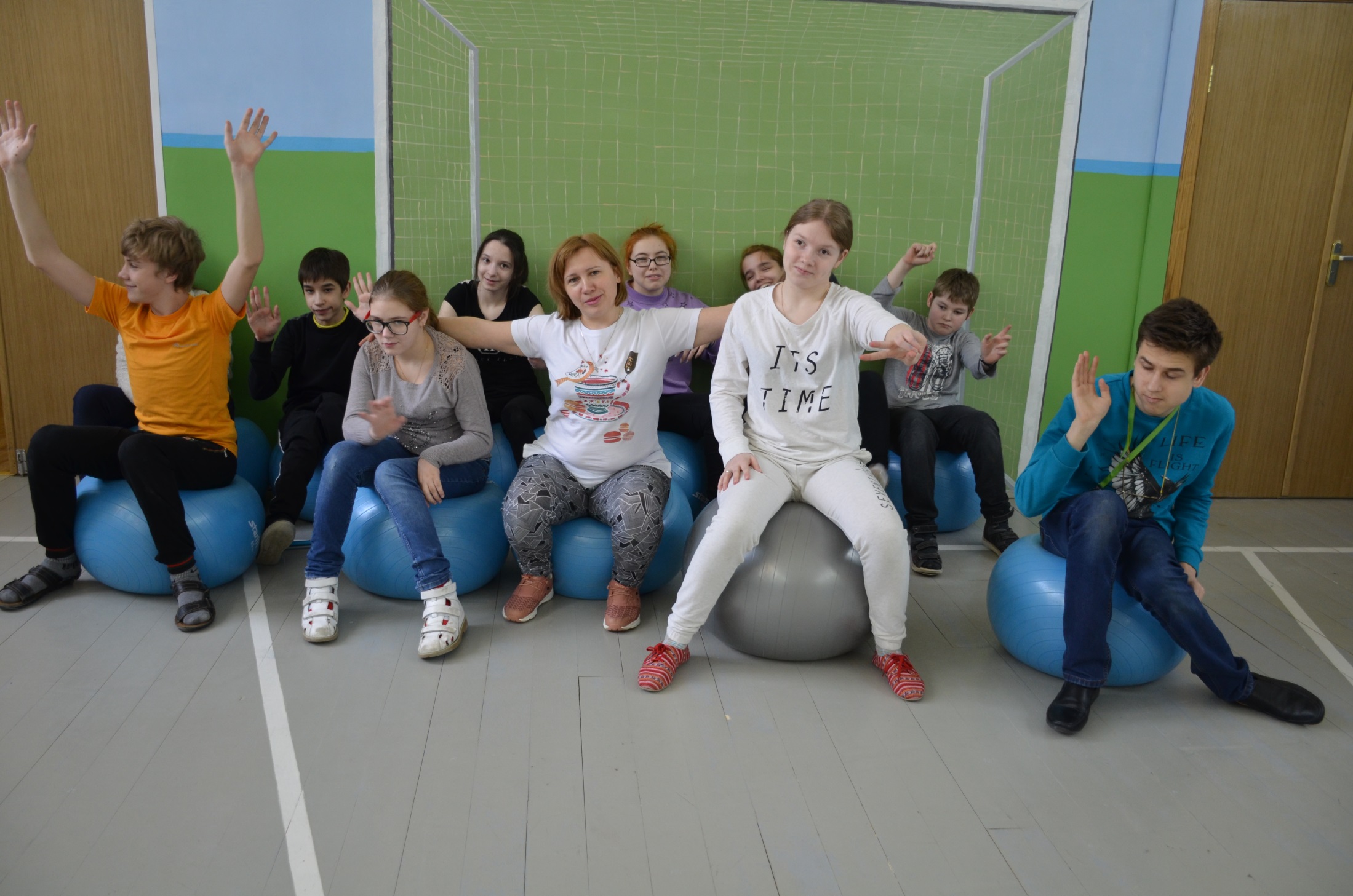 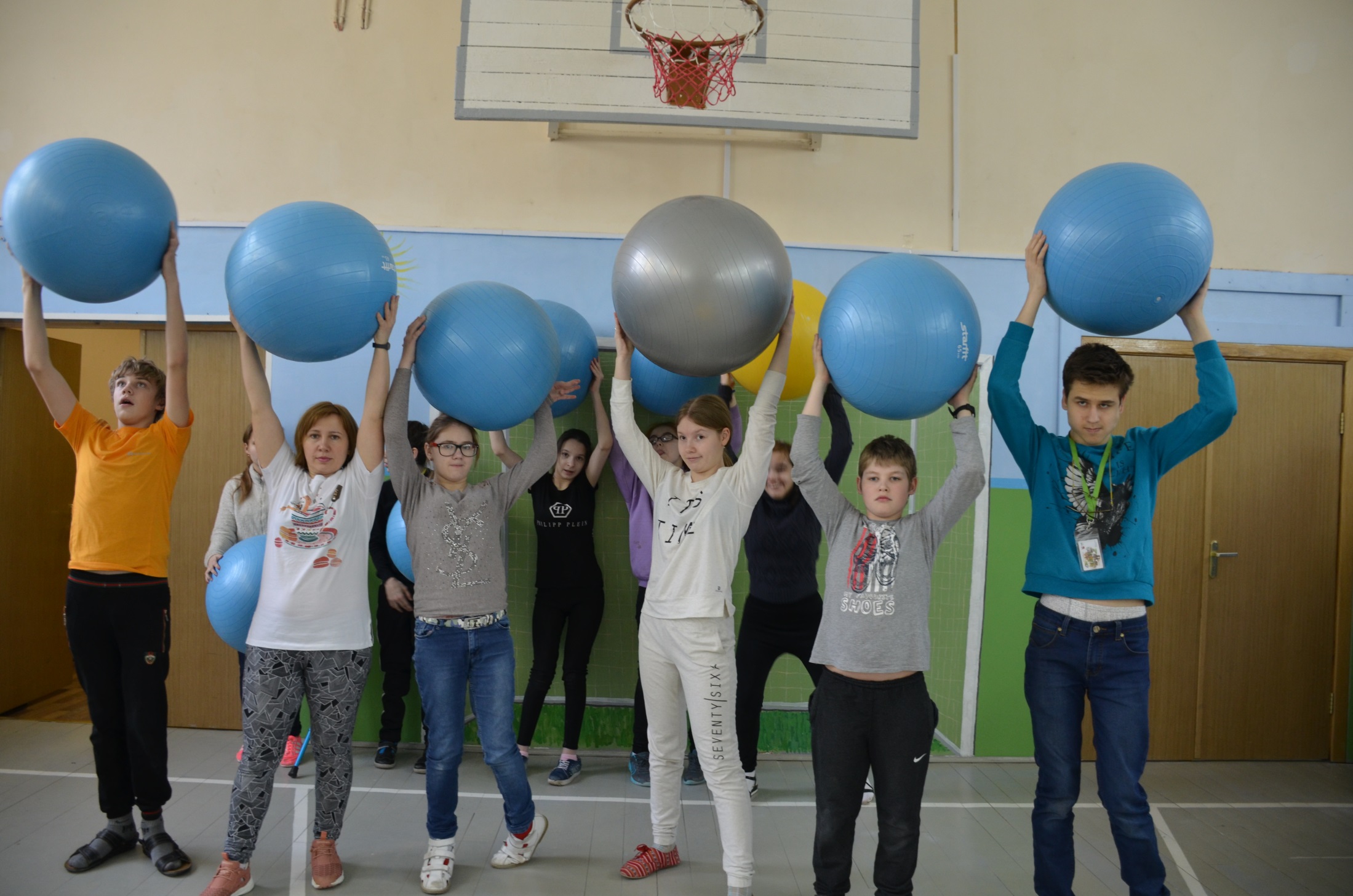 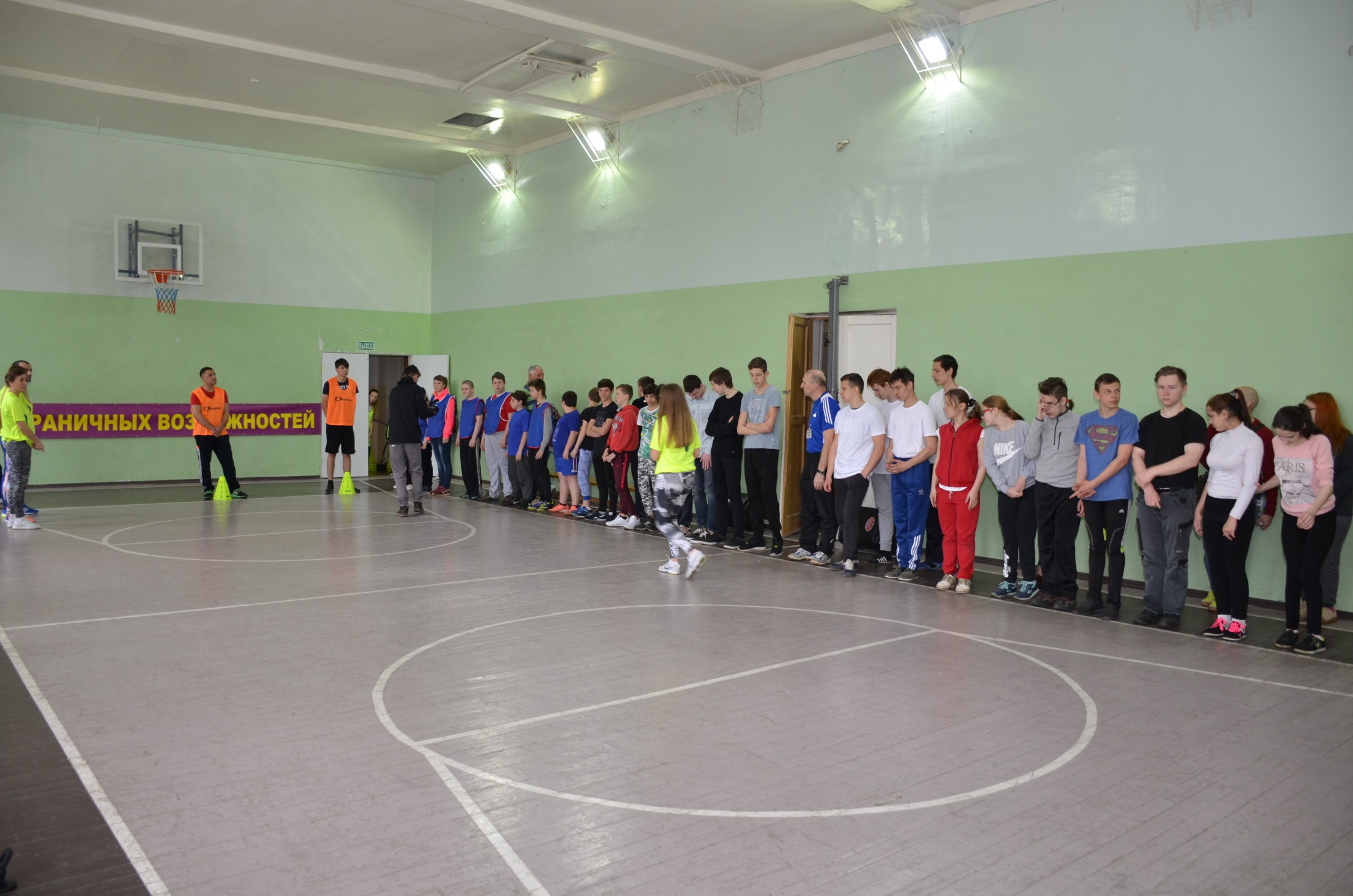 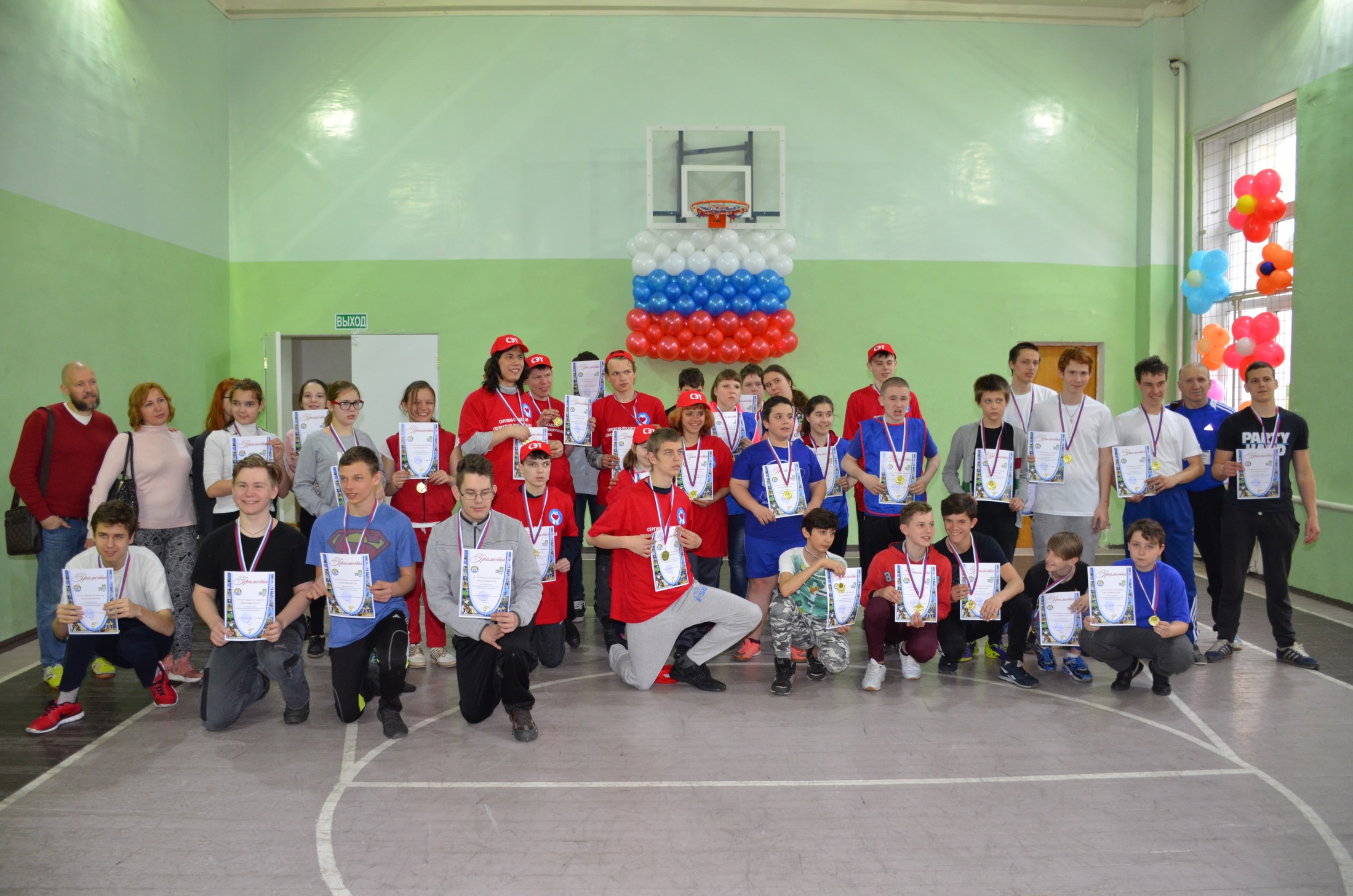 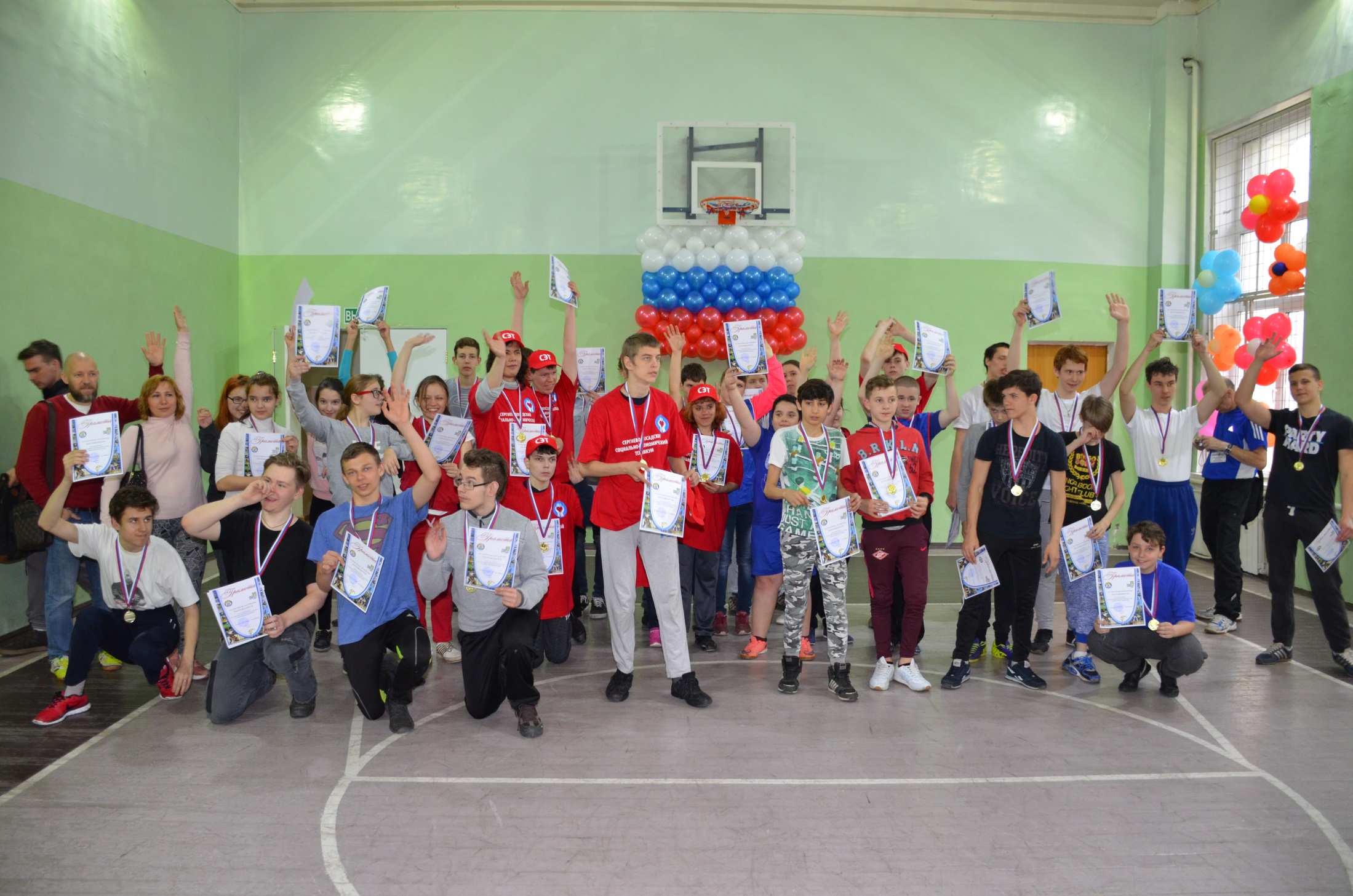 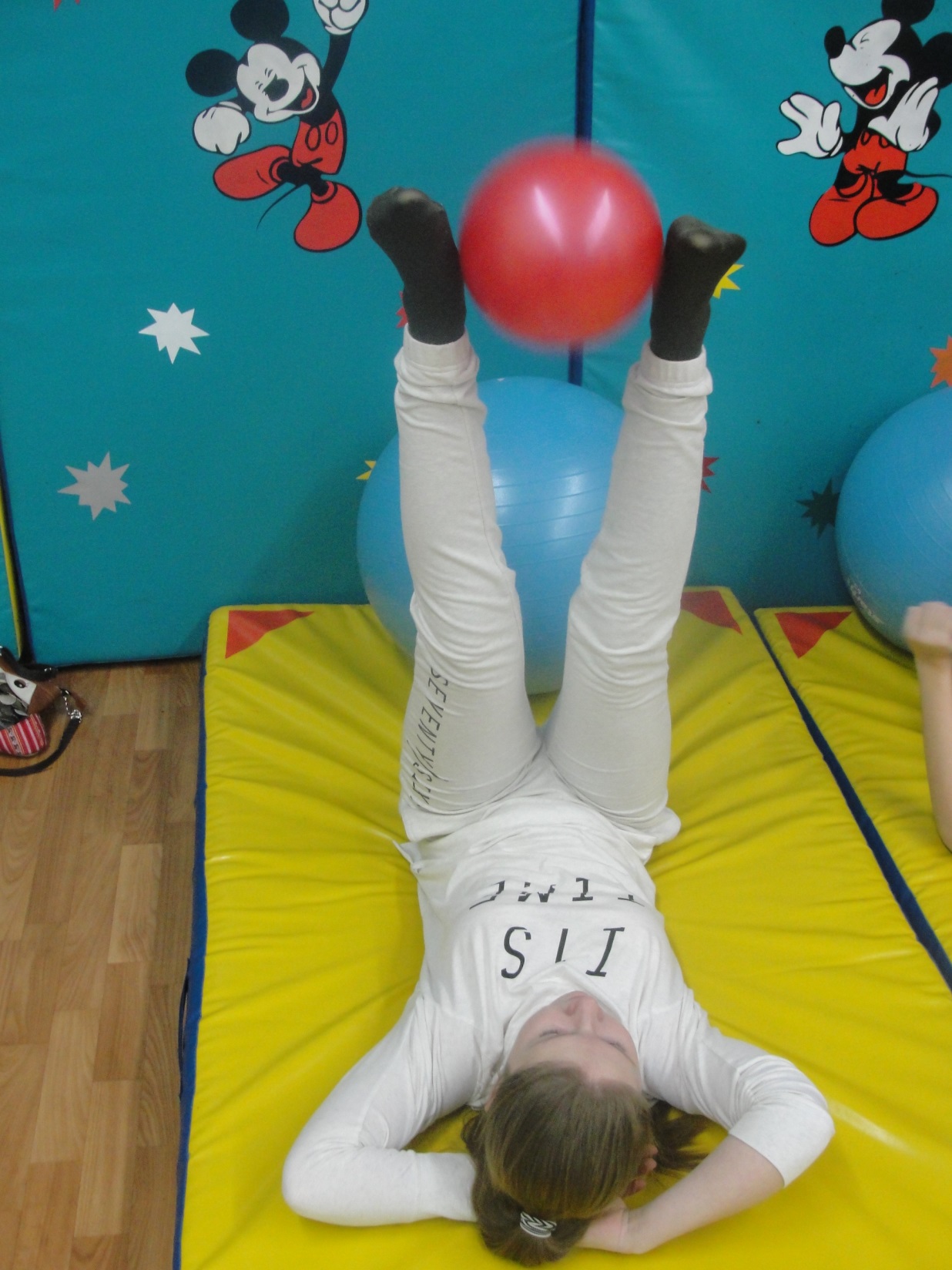 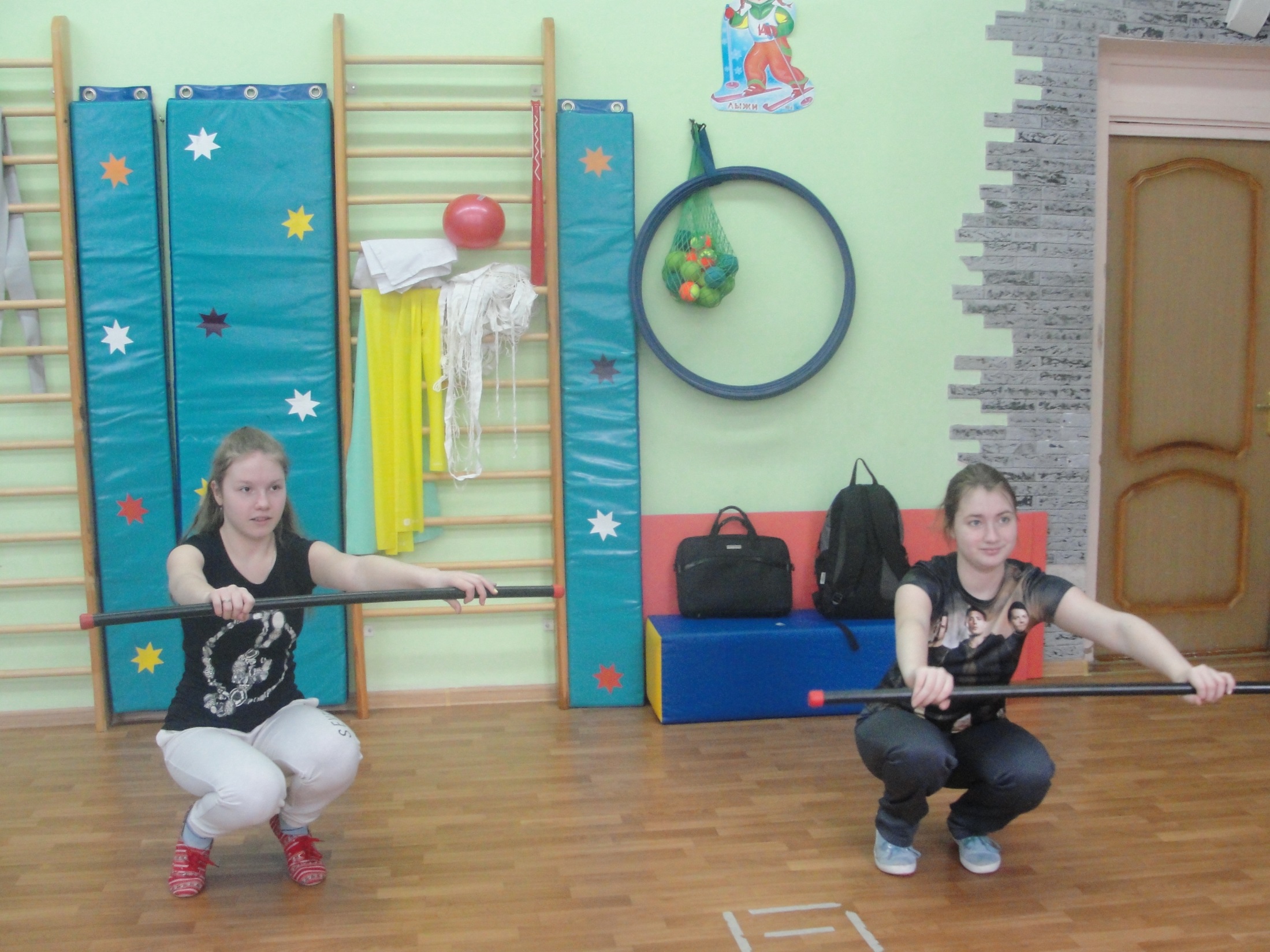 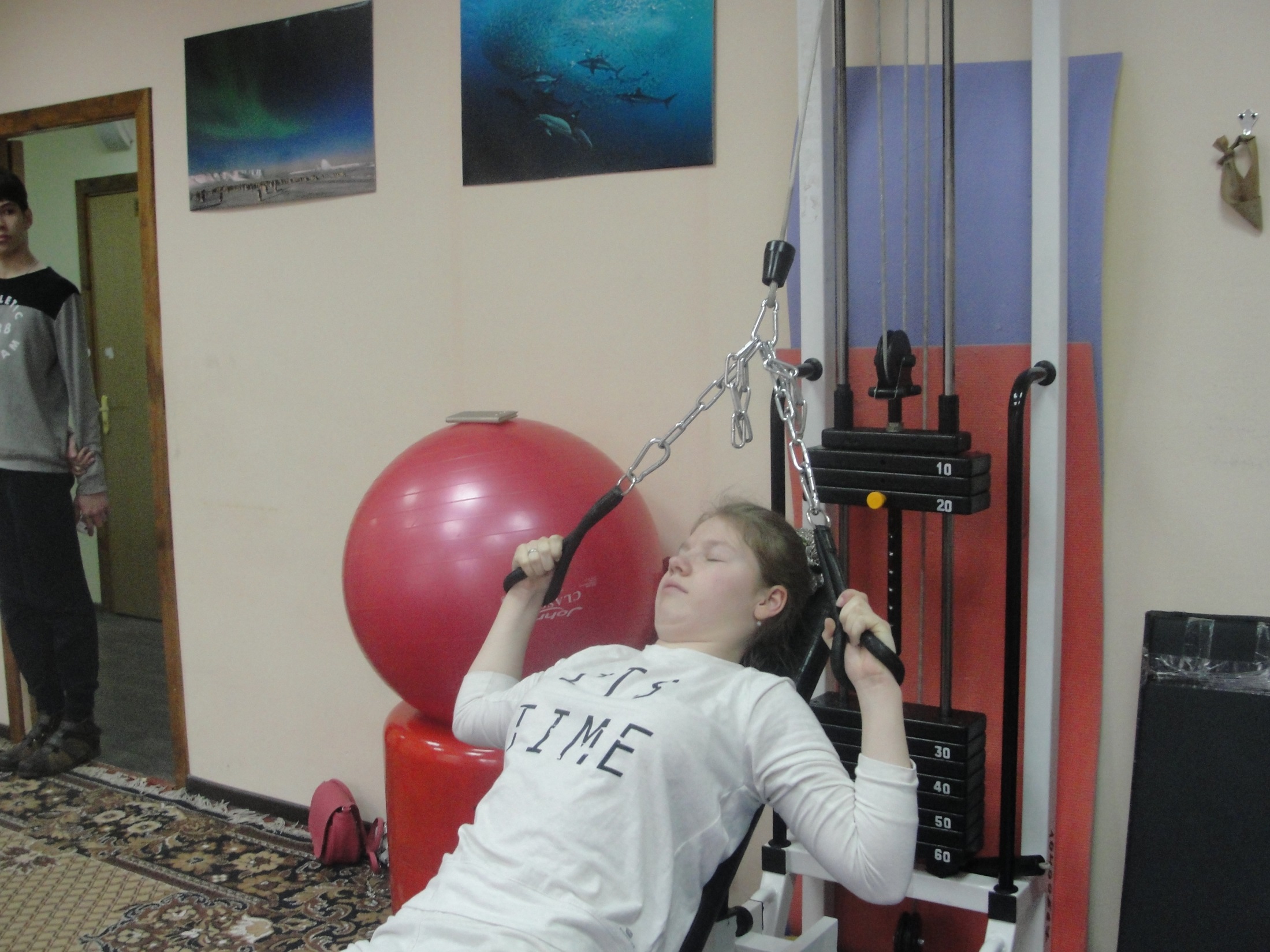 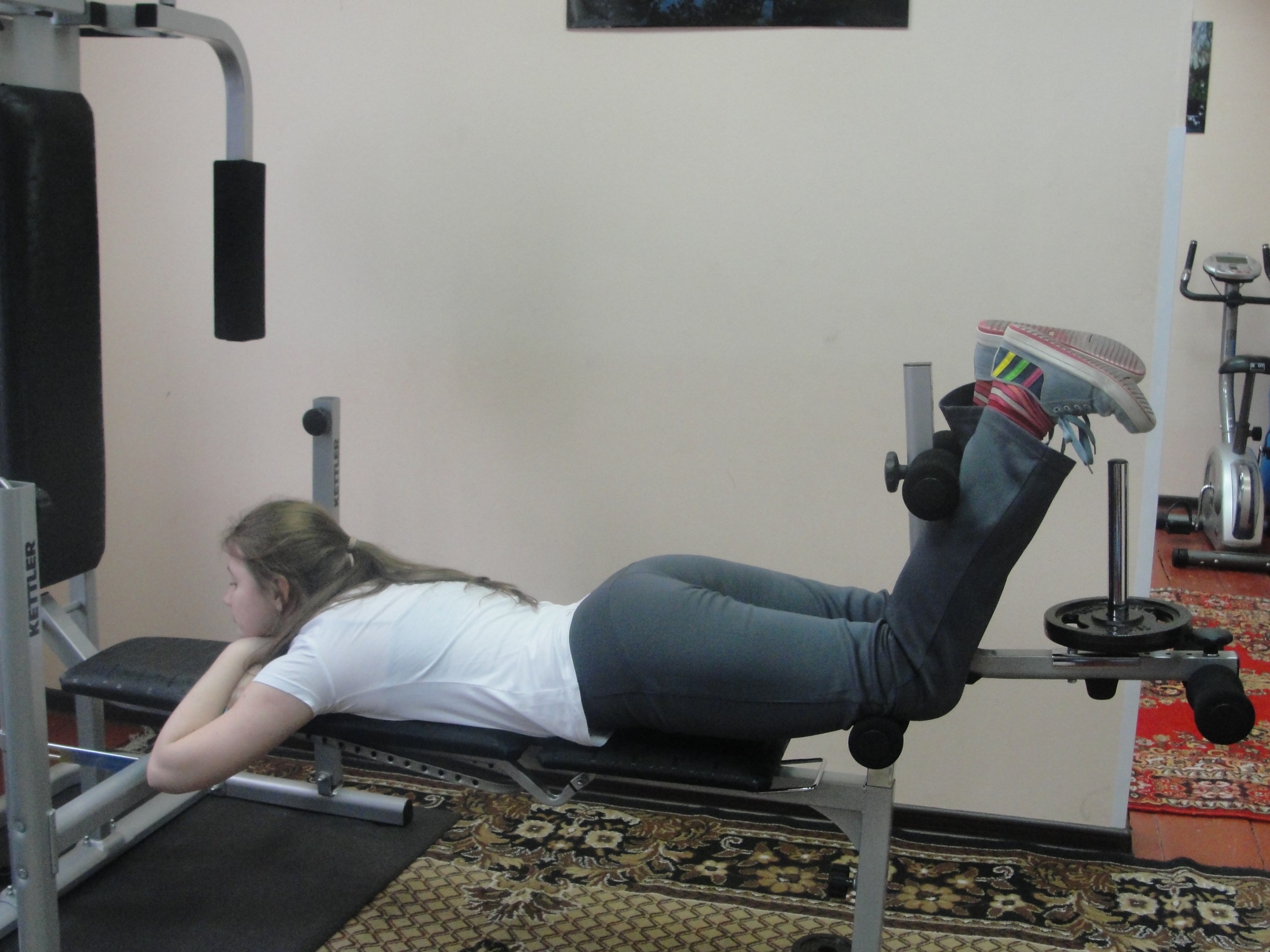 Фонд поддержки детейнаходящихся в трудной жизненной ситуацииФГБОУИ ВО «Московский государственный гуманитарно-экономический университет»
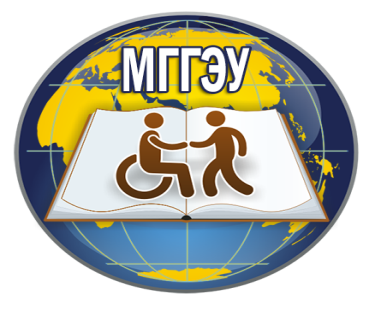 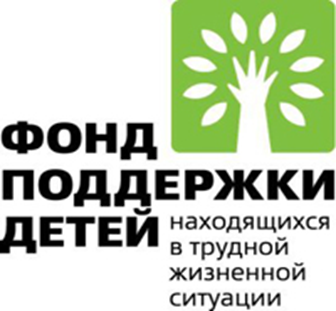 Итоги реализации  проекта :
- создана материально-техническая и методическая основа адаптивной физической культуры как средства реабилитации и социальной адаптации детей подросткового возраста  с нарушениями опорно-двигательной системы;
-подготовлена  материально-техническая и методическая база по использованию в рамках АФК базовых и специализированных тренажеров, а также фитбол-гимнастики (комплекс АФК) в зависимости от вида заболевания и степени нарушения;
-проведена секционная работа по АФК в целях реабилитации и социальной адаптации детей-инвалидов с нарушениями ОДС;
- разработаны и изданы методические материалы по адаптивной физической культуре для специалистов по АФК,  и  родителей по использованию фитбол-гимнастики в домашних условиях;
-проведена  итоговая конференция руководителей, специалистов  организаций, занимающихся вопросами АФК, участников Проекта, заинтересованных руководителей образовательных организаций Москвы, Московской  и Рязанской областей
« От АФК – к эффективной инклюзии».
МГГЭУ
01 сентября 2017 года